WEBINAIRE 3

Cartographie des opportunités de financements européens de la R&D algérienne
Mamadou Baldé
Philippe Dubois
formationprojetsEB@innofluence.eu
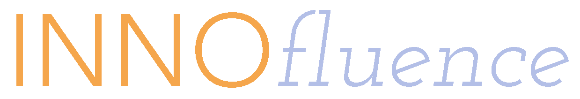 Contexte
Dans le cadre du programme Économie Bleue, Pêche et Aquaculture et des actions initiées suite à l'Appel à Manifestation d'Intérêt (AMI), notamment la formation en ingénierie de projets, développement et soumission de projets de recherche  financée par l'UE, nous avons le plaisir de vous inviter à un deuxième webinaire introductif, celui-ci sur les critères d’évaluation
2
Les intervenants
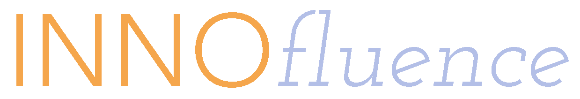 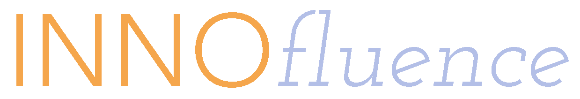 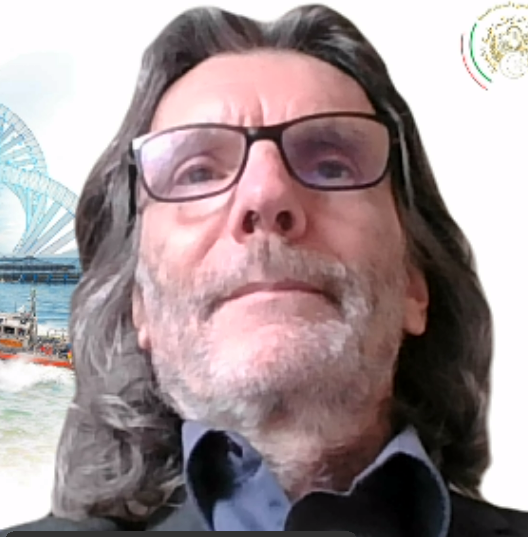 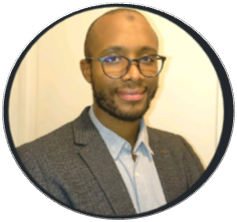 Mamadou BALDÉ, PhD
Consultant Senior dans les programmes de R&D et innovation EU collaboratifs
Philippe DUBOIS, CEO
+30 ans dans le conseil, la Recherche et l’innovation
3
Toutes les informations relatives à la formation se retrouveront ici :

https://innofluence.eu/index.php/formation-en-developpement-et-soumission-de-projets-de-recherche/



Nous utiliserons SLIDO pour les interactions
Http://slido.com
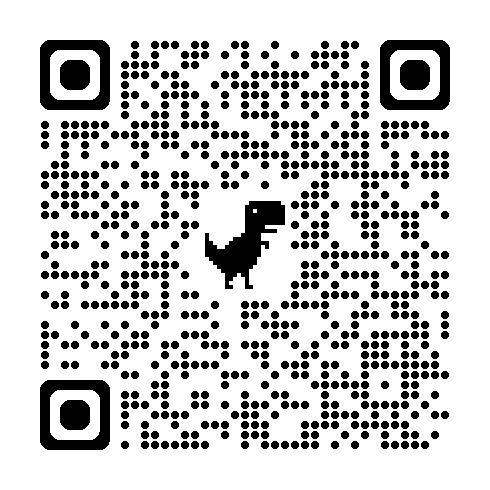 4
Objectif de ce webinaire
Faire un tour d’horizon des principaux programmes européens de financement de la R&D ouverts aux organisations algériennes
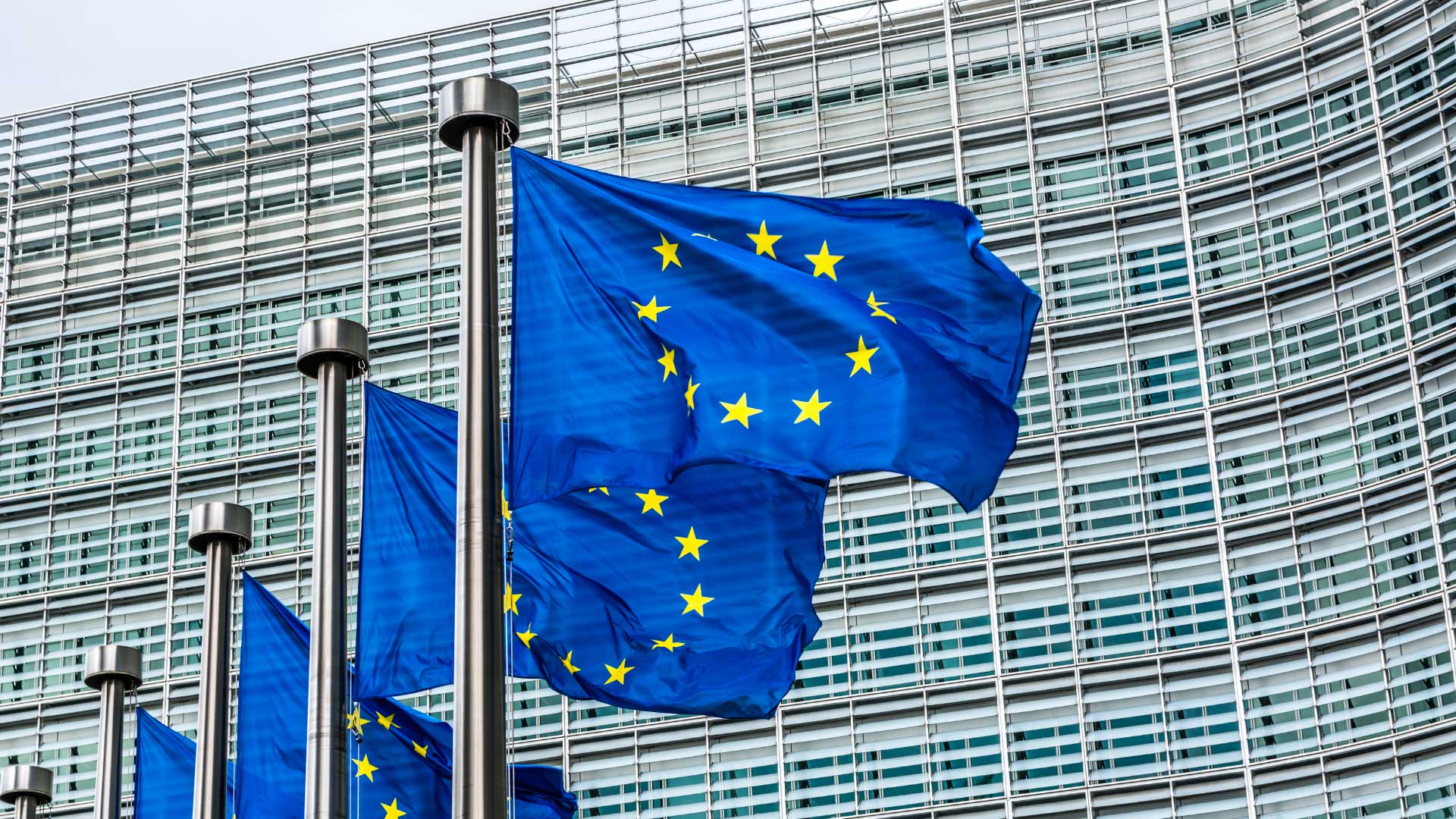 Plan du webinaire
Introduction
Quelques éléments de base
Les différents programmes en bref
Horizon Europe
PRIMA
Erasmus+
Interreg (Next Med, ex ENI CBC Med)
Comment réseauter et intégrer un consortium ? 
 Synthèses
6
[Speaker Notes: Comment s’y prendre
Les critères et sous-critères]
Do not edit
How to change the design
Pourquoi recourir aux programmes UE ?
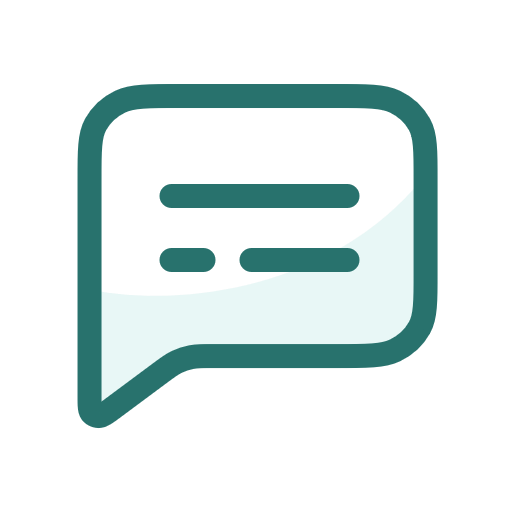 The Slido app must be installed on every computer you’re presenting from
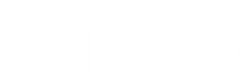 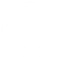 Pourquoi recourir aux programmes UE ?
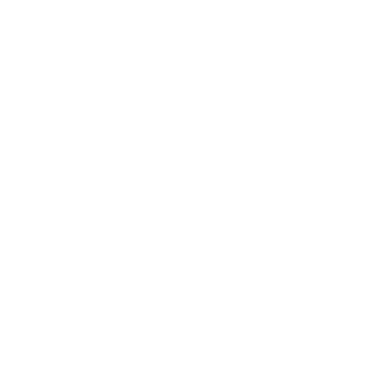 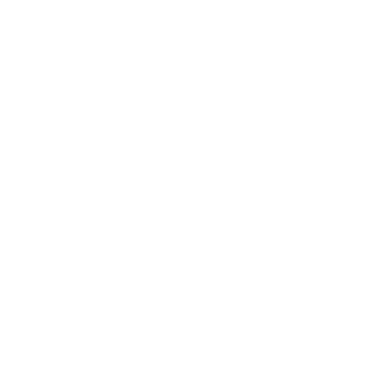 Effets leviers
Accès à des réseaux de R&D et mobilité
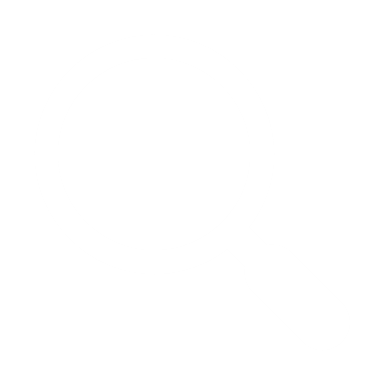 Financement & Réduction des risques financiers
Augmenter sa visiblité
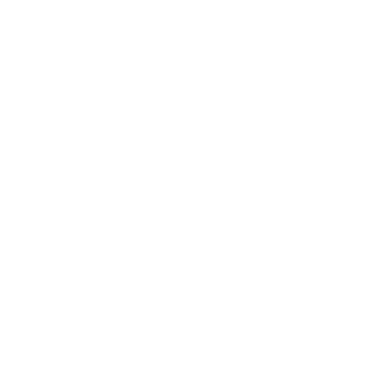 Validation de votre projet
Protection de la PI liées à l’innovation
8
[Speaker Notes: Les objectifs des financements EU sont protéiformes : 

Effets leviers : effets leviers permettant de reproduire le même schéma d’innovation apportant de la valeur ajoutée
1. Accès à des fonds non dilutifs : Le financement ne nécessite pas de céder du capital, préservant ainsi l’indépendance de l’entreprise.2. Réduction des risques financiers : Le soutien financier permet de diminuer les coûts de développement et d’innovation.3. Validation du projet : Être sélectionné par un programme de financement apporte une reconnaissance et crédibilise le projet.4. Effet de levier pour d'autres financements : Un financement public peut faciliter l'accès à des investisseurs privés.5. Accompagnement et expertise : Certains instruments offrent du mentoring, du coaching ou un suivi technique.6. Accès à un réseau d’experts et partenaires : Opportunités de collaboration avec des laboratoires, startups ou grandes entreprises.7. Protection de la propriété intellectuelle : Possibilité de financer des brevets et d’autres protections liées à l’innovation.8. Visibilité et réputation accrue : Communication autour du projet financé, renforçant la notoriété de l’entreprise.9. Soutien à l’industrialisation et à la mise sur le marché : Certains instruments incluent des aides pour le passage à l’échelle.10. Facilité d’accès à l’international : Opportunité d’élargir son marché en bénéficiant d’un cadre de financement structurant.



 Validation du projet : Être sélectionné par un programme de financement apporte une reconnaissance et crédibilise le projet.
 Accès à un réseau d’experts et partenaires à portée internationale : Opportunités de collaboration avec des laboratoires, startups ou grandes entreprises.
 Accès à des infrastructures et réseaux de recherches et développement de compétences et mobilité de chercheurs.
  Visibilité et réputation accrue : Communication autour du projet financé, renforçant la notoriété des chercheurs / instituts / universités. 
 Protection de la propriété intellectuelle : Possibilité de financer des brevets et d’autres protections liées à l’innovation.]
Introduction (tous programmes)
Répond des besoins et des objectifs stratégiques
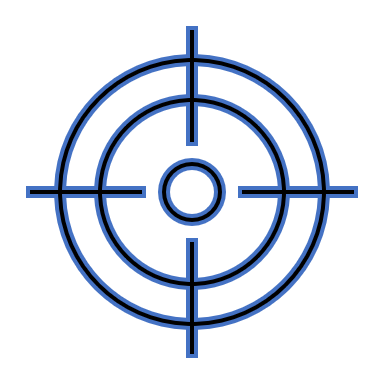 Projet de R&D et d’innovation financé
Projet de R&D et d’innovation non financé
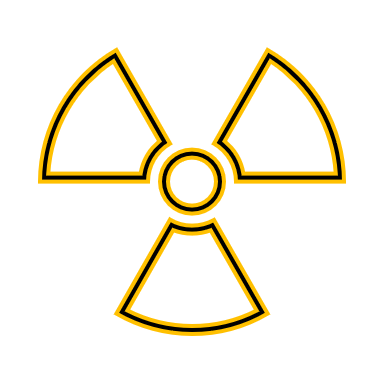 Prise de risque
Progrès technique / Commercialisation
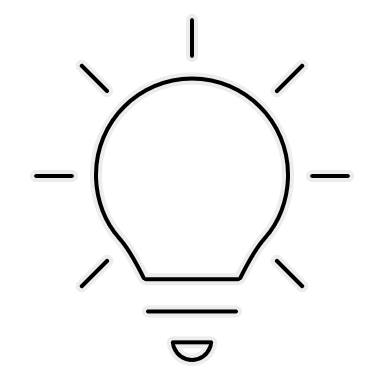 Projet de R&D 
et d’innovation
Originalité (Innovations)
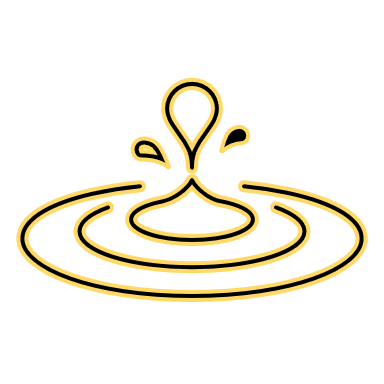 Retombées 
et concrètes Impacts & d’exploitation
Temps
Objectif cible du projet de R&D et d’innovation
9
Gain financier et temporel
[Speaker Notes: Pourquoi s’intéresser aux projets européens

Projet innovant : 
Un Avancement Technologique ou Scientifique : Il doit apporter une innovation significative, que ce soit une avancée technologique, un nouveau procédé, ou une amélioration substantielle par rapport à l’état de l’art existant.
Un Impact Économique et Sociétal : L’innovation doit répondre à un besoin économique, sociétal ou environnemental clairement identifié, en contribuant aux objectifs stratégiques de l’UE (transition écologique, numérique, santé, etc.).
Une Collaboration Internationale : Dans les financements européens, un projet de R&D collaboratif doit impliquer plusieurs partenaires (entreprises, universités, centres de recherche) issus de différents pays de l’UE ou associés.
Une Faisabilité Technique et Commerciale : Il doit démontrer un fort potentiel de mise sur le marché avec un plan clair pour le développement, la démonstration et la commercialisation de l’innovation.]
Do not edit
How to change the design
A quel niveau maitrisez-vous le concept de TRL?
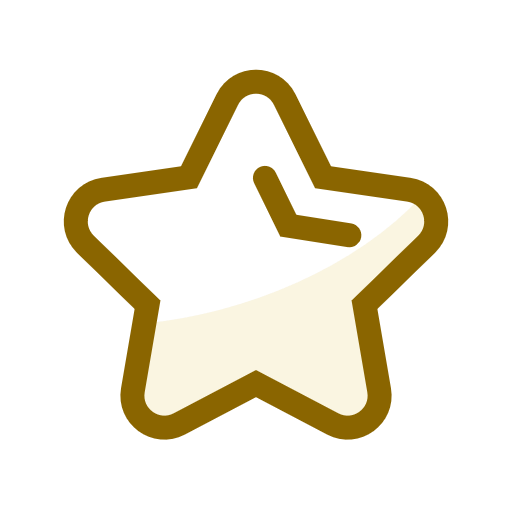 The Slido app must be installed on every computer you’re presenting from
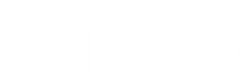 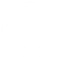 Niveau de maturité (TRL)
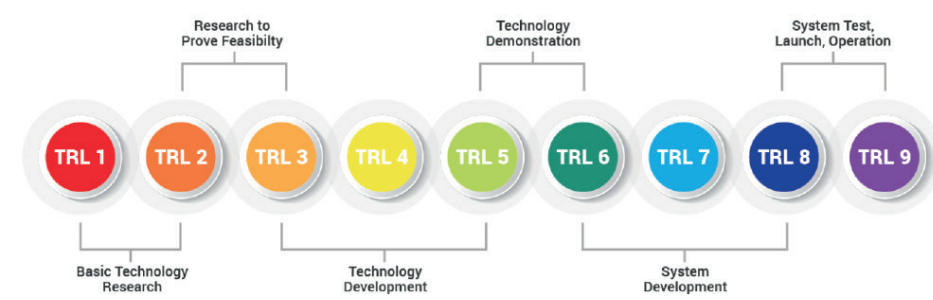 11
Les programmes européens à retenir pour la R&D
Horizon Europe, PRIMA, Next Med (ex ENI CBC)
Le cadre de la coopération Algérie-Europe
Cadre général fixé par l’Accord d’association, (2005 / 2017) 
Politique européenne de voisinage
Niveau régional : l’Union pour la Méditerranée (l’UE + 15 pays Sud & Est méd.)
Coopération scientifique & technologique entre l’UE et l’Algérie 
 Accord scientifique et technologique (2012) (5e Comité mixte UE-Algérie)
En devenir : IPTICAR* :
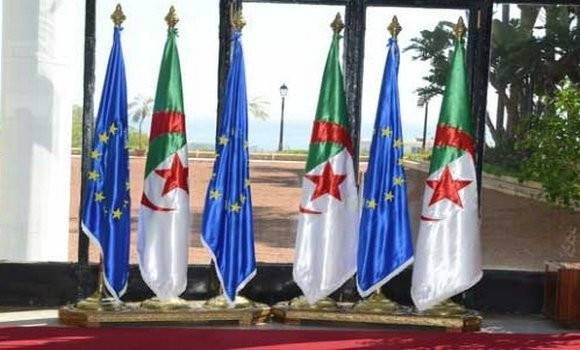 13
*Programme d'appui à la politique d'internationalisation de la Recherche et de l'Innovation
Positionnement des programmes
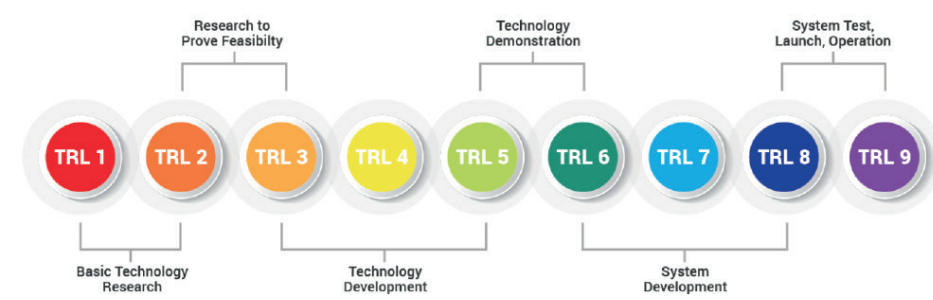 InterReg NextMed
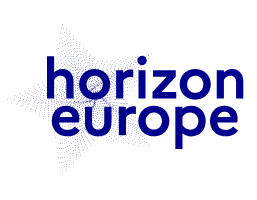 PRIMA
EIC
ERC
RIA
IA
MSCA
14
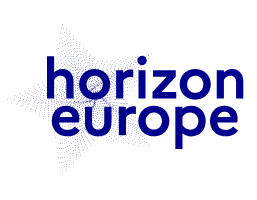 Le programme phare de la R&D EU
2021 – 2027 : Budget prév. de 95,5 Mds€
13,6 Mds€
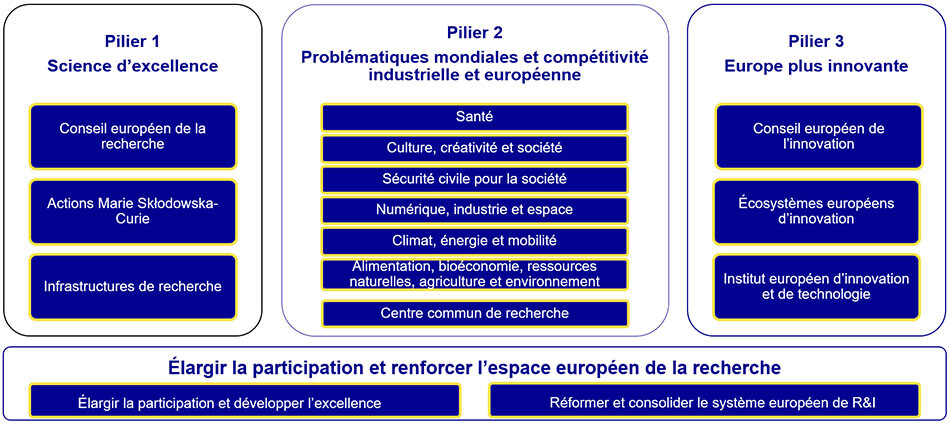 25 Mds€
53,5 Mds€
©   https://www.horizon-europe.gouv.fr/
Recherche fondamentale / appliquée
Recherche avancée / Développement expérimentale et/ou technologique
Tests et qualification opérationnel et complet du système & commercialisation
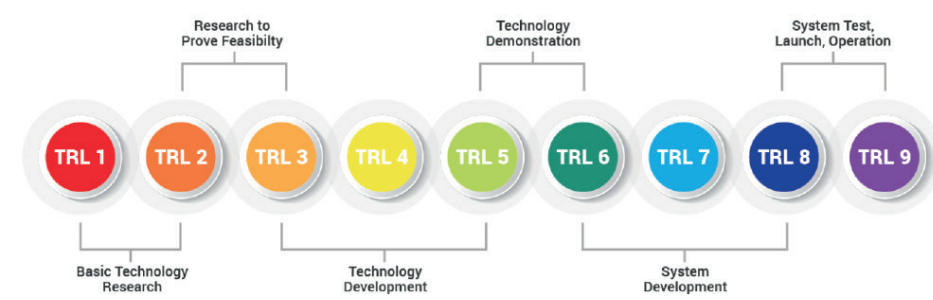 15
[Speaker Notes: Recours à des co-financements pour combler l’absence de subvention de la CE

Horizon Europe (HEU), un programme unique regroupant les financements en  recherche et innovation (RIA, IA, ERC, PCP, COFUND, MSCA, PPI). L’accent mis sur 
 l’innovation 
 l’intégration 
 l’interdisciplinarité


Objectif de HEU : Elargir la participation et renforcer l’espace UE de la Recherche
Elargir la participation et développer l’excellence
Réformer et consolider le système UE de R&I


- Cluster = Domaine d’intervention spécifique au Pilier 2 de HEU et composé de 6 clusters.
L'échelle TRL (en anglais technology readiness level, qui peut se traduire par niveau de maturité technologique) est un système de mesure employé pour évaluer le niveau de maturité d'une technologie (matériel, composants, périphériques, etc.), notamment en vue de financer la recherche et son développement ou dans la perspective d'intégrer cette technologie dans un système ou un sous-système opérationnel. Le niveau TRL a d'abord été utilisé par les agences gouvernementales américaines mais cette notion s'est depuis largement diffusée et a été adoptée par de nombreux organismes, entreprises ou institutions publiques dans le monde. Le TRL est en particulier un critère important dans le programme Horizon 2020 de financement de la recherche par la Commission européenne.]
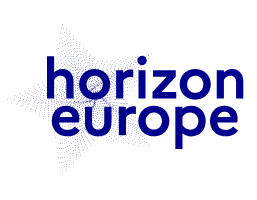 HEU : Un financement généreux
Taux de financement jusqu’à 100% 
 Durée usuelle : 24 à 36 mois en moyenne
 Coûts directs éligibles a: 
 100% recherche (RIA) & CSA, 70% innovation (IA)b
 Coûts indirects c (Pourcentage des Coûts directs éligibles)
Budget par projet très variable : pour la plupart : de 1 à 20M€ ou plus


a Coûts directs éligibles : coûts directement attribués à l’action ne contenant aucun coût indirect (personnel, achats, sous-traitance etc.)
b : Sauf pour les entités à but non lucratif qui sont financées à 100%. 
c : Coûts indirects : coûts qui ne sont pas directement liés à l’action et qui ne peuvent pas lui être attribués directement. (e.g. maintenance, coûts d’infrastructure etc.) Ils sont généralement déterminés par l’application d’un taux forfaitaire (25% sur les coûts directs hors S/T, coûts de MAD, soutien financé accordé à des tiers).
Un partenaire algérien peut participer mais pas systématiquement (encore) avec un financement direct de l’UE.
16
[Speaker Notes: Règles générales : moins il y’a de risques, moins l’AAP est subventionnée : Subvention du Risques!

Les actions de recherche et d’innovation ou Research and Innovation Actions sont des projets collaboratifs visant à établir des travaux de R&D, développement, intégration, essais et validation de prototypes à petite échelle, faisabilité technique.
Les actions d’innovation ou Innovation Actions sont des projets collaboratifs consistant principalement en des activités activités R&D limitées, prototypage, essais, démonstration, pilotes, validation à grande échelle.

Les actions de coordination et de soutien ou Coordination and Support Actions sont un type de projet consistant principalement en des Activités complémentaires stratégiques (coordination, sensibilisation, mise en réseau, formation).

Subvention :
 - Le maximum de subvention ne peut jamais être dépassé 
Peut-être révisé après le paiement final (Art. 5 : e.g. après audits) ;
Paiement subvention finale après réalisations des travaux de l’Annexe 1 et respect de toutes les obligations.]
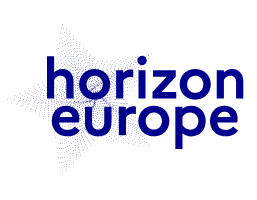 HEU : Priorités du cluster 6 (CL6)
Eau, océans et ressources aquatiques
Biodiversité et écosystèmes
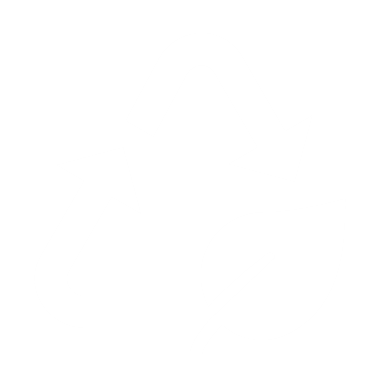 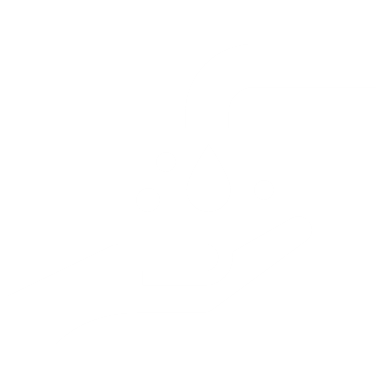 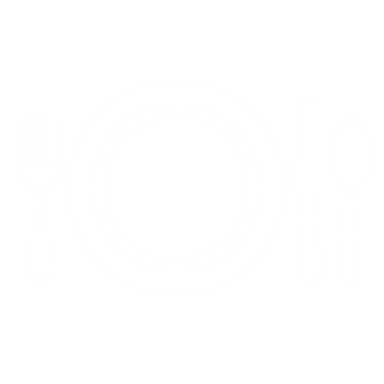 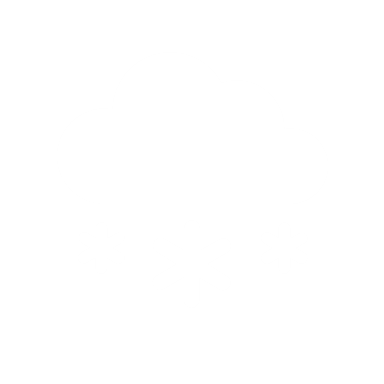 Adaptation au changement climatique et résilience
Systèmes alimentaires durables
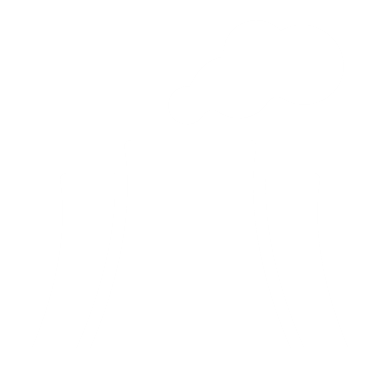 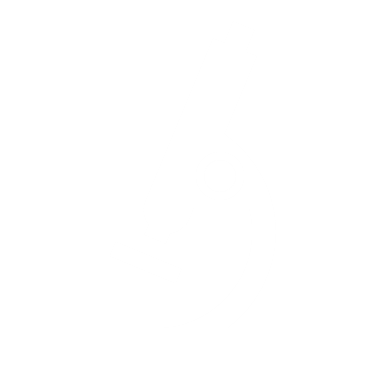 Bioéconomie et ressources biologiques
Réduction de la pollution et économie circulaire
17
[Speaker Notes: Le Cluster 6 d’Horizon Europe vise à promouvoir une transition durable pour répondre aux défis environnementaux, alimentaires et climatiques. Il repose sur six grandes priorités :
Biodiversité et écosystèmes
Protection, restauration et gestion durable des écosystèmes terrestres et aquatiques
Solutions basées sur la nature pour la résilience climatique
Conservation de la biodiversité et lutte contre la dégradation des sols
2. Systèmes alimentaires durables
Transformation des systèmes agricoles et alimentaires vers plus de durabilité
Sécurité alimentaire et nutritionnelle
Réduction du gaspillage alimentaire et amélioration de la traçabilité
Bioéconomie et ressources biologiques
Utilisation durable de la biomasse pour des bioproduits et bioénergies
Développement de chaînes de valeur circulaires et innovantes
Soutien aux bio-industries et aux bioraffineries
Eau, océans et ressources aquatiques
Gestion durable des ressources en eau
Protection des écosystèmes marins et côtiers
Aquaculture durable et économie bleue
Adaptation au changement climatique et résilience
Solutions climatiques pour l’agriculture, les forêts et les zones rurales
Atténuation des risques climatiques et amélioration de la résilience
Innovations pour une agriculture et une pêche adaptées aux défis climatiques
Réduction de la pollution et économie circulaire
Réduction des émissions polluantes et des déchets
Modèles d’économie circulaire pour l’agriculture et l’industrie
Solutions pour améliorer la qualité de l’air, de l’eau et des sols]
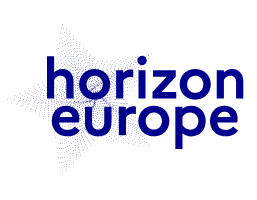 HEU : Typologie des projets CL6
RIA
IA
CSA
Biodiversité et écosystèmes
Systèmes alimentaires durables
Bioéconomie et bio-industries
Eau, océans et ressources aquatiques
Adaptation au changement climatique
Pollution et économie circulaire
18
[Speaker Notes: Le Cluster 6 d'Horizon Europe est dédié à la "Alimentation, bioéconomie, ressources naturelles, agriculture et environnement". 

Il finance des projets visant à répondre aux défis environnementaux et alimentaires en Europe et au-delà.
Typologies de projets financés
Projets de recherche et innovation (R&I) pour développer de nouvelles technologies et solutions.
Actions d’innovation pour tester et déployer des solutions innovantes sur le terrain.
Projets de coordination et de soutien pour renforcer les réseaux, les politiques et les connaissances.
Actions pilotes et démonstrateurs pour tester des solutions à grande échelle.

Thématiques abordées
Biodiversité et écosystèmes : restauration et protection de la nature.
Systèmes alimentaires durables : agroécologie, sécurité alimentaire, circuits courts.
Bioéconomie et bio-industries : utilisation durable des ressources biologiques.
Eau, océans et ressources aquatiques : gestion durable et adaptation au changement climatique.
Adaptation au changement climatique : résilience des écosystèmes et des sociétés.
Pollution et économie circulaire : réduction des déchets et solutions bas carbone.]
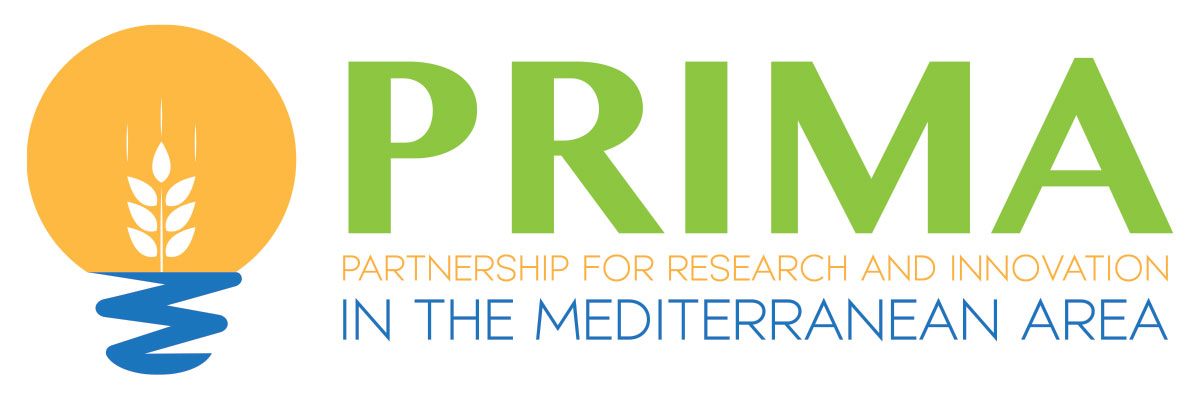 PRIMA : Présentation
Programme de soutient la R&I dans le bassin méditerranéen
Thématique 1
Thématique 2
Thématique 3
Les chaines de valeur de l’agroalimentaire méditerranéen
Les systèmes de productions agricoles
Gestion durable de l’eau
Impact attendu : 
Développement durable
Renforcement de la résilience
 Amélioration de la sécurité alimentaire 
Coopération scientifique et économique
Min.: 3 partenaires / 3 pays
19
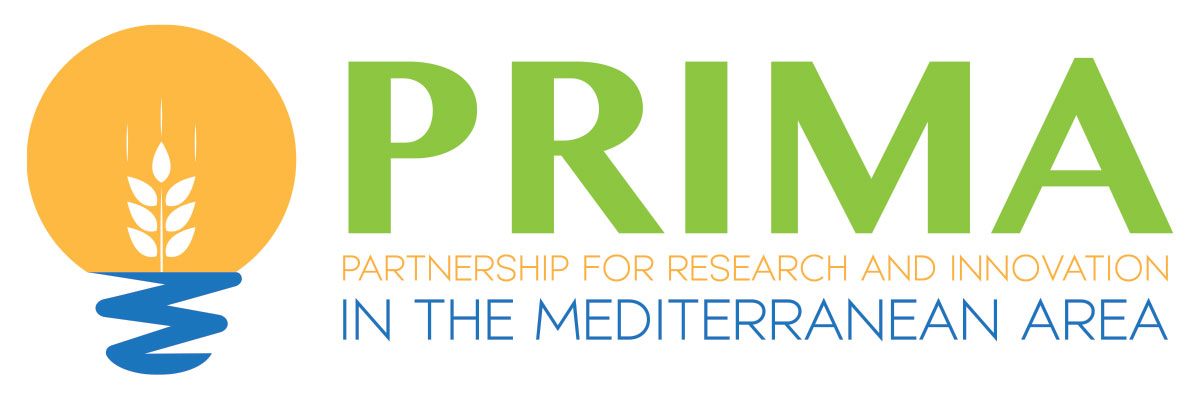 PRIMA : Typologie des projets
Section 1 : Les projets sont soumis auprès de PRIMA, financés par la CE.
 Les actions types démonstration et innovation sont financées.
Section 2 : les projets soumis auprès de PRIMA mais les agences nationales (e.g. ANPR) en assurent le financement. Les actions types RIA sont financées.
Prix visant à reconnaître et célébrer les contributions exceptionnelles des femmes méditerranéennes dans la promotion de systèmes alimentaires durables et résilients.
PRIMA Training and Mobility Award (PTMA) : initiative visant à renforcer les capacités de recherche et d'innovation en Méditerranée.
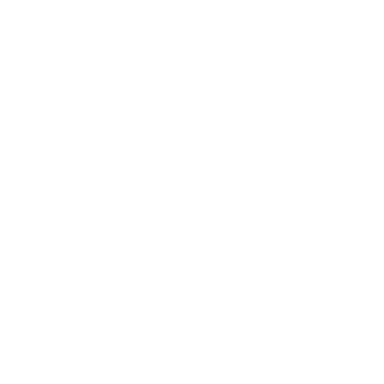 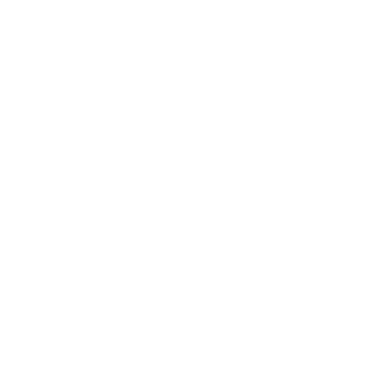 PRIMA Woman Greening Food Systems Award
PRIMA Training and Mobility Award (PTMA)
Call format section 2
Call format section 1
Chiffres clés pour l’Algérie* :
62 projets financés
85 bénéficiaires Algériens
7,4 M€ Financement
20
* Rapport d’évaluation intermédiaire de PRIMA, 2023.
[Speaker Notes: Publication des calls sous 2 formats : 
Section 1 : Les projets sont soumis auprès de PRIMA, financés par la CE et suivent les règles de participation HEU (Taux de succès moyen de 4,5%).  Les actions de démonstration et innovation sont financées.
Section 2 : les projets sont soumis auprès de PRIMA mais les agences nationales en assurent le financement. Il faut donc suivre leurs règles de participation (éligibilité, contractualisation, suivi de la mise en œuvre). Seules des RIA sont financées. (taux de succès moyen de 17%).
PRIMA Woman Greening Food Systems Award visant à vise à reconnaître et célébrer les contributions exceptionnelles des femmes méditerranéennes dans la promotion de systèmes alimentaires durables et résilients.
PRIMA Training and Mobility Award (PTMA) : initiative visant à renforcer les capacités de recherche et d'innovation en Méditerranée.]
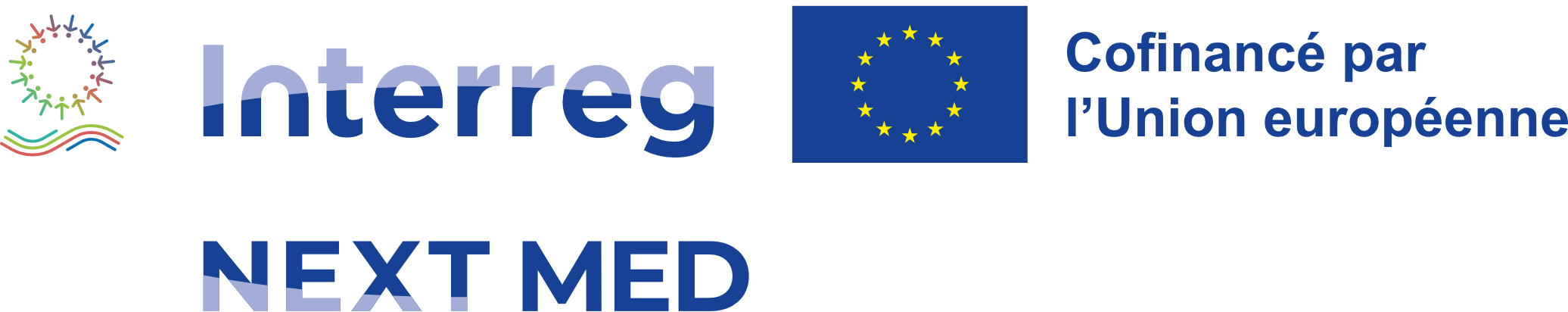 Interreg Next Med : Présentation
15 pays pour une région méditerranéenne plus intelligente, plus verte, plus inclusive et mieux gouvernée.
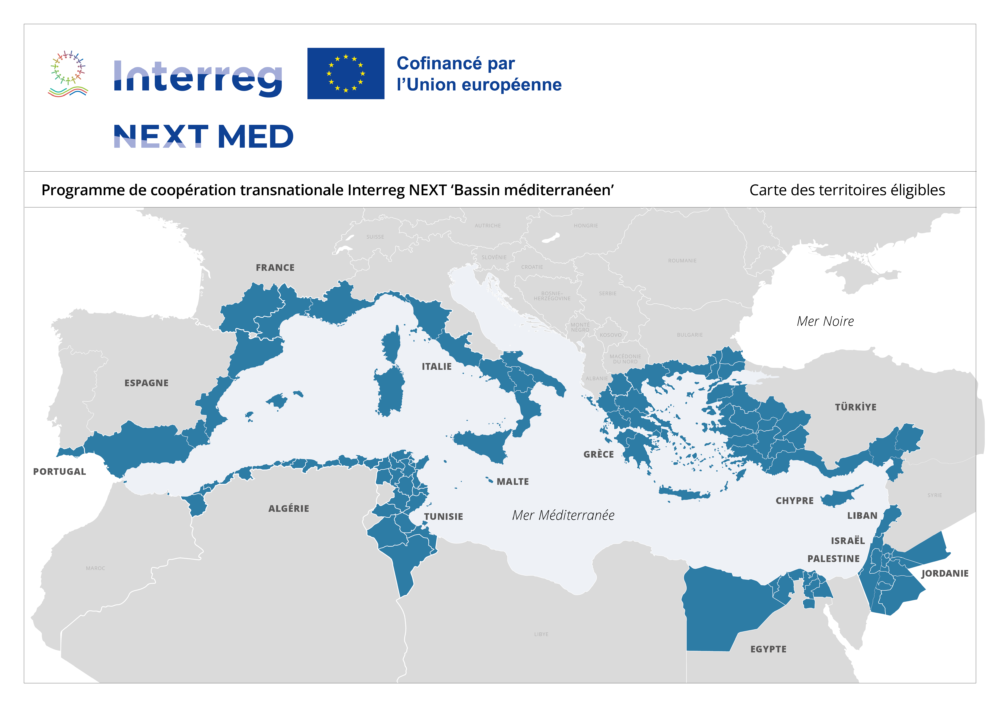 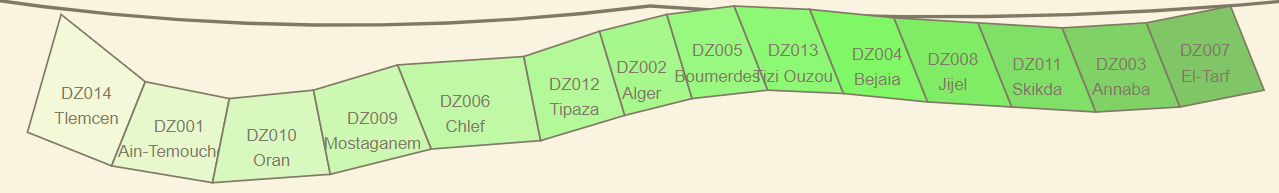 21
Interreg Next Med : Priorités
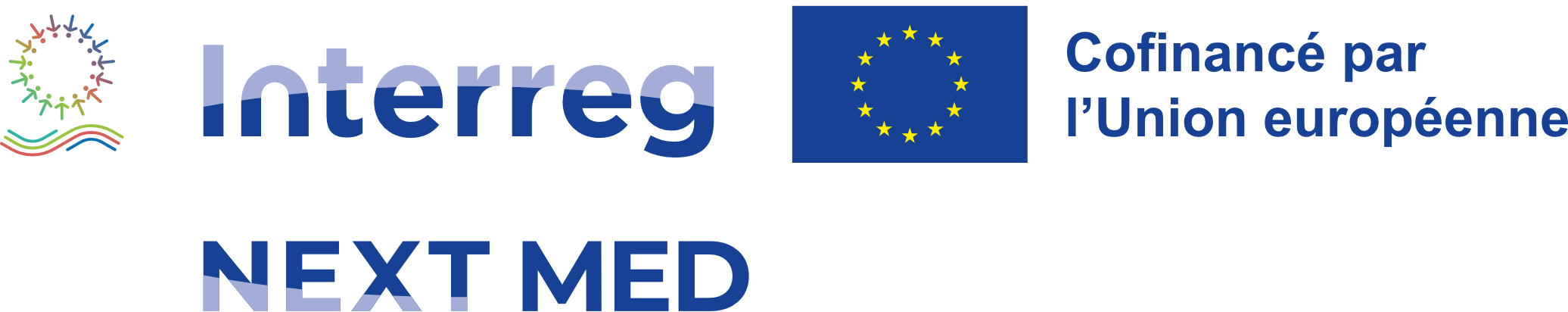 22
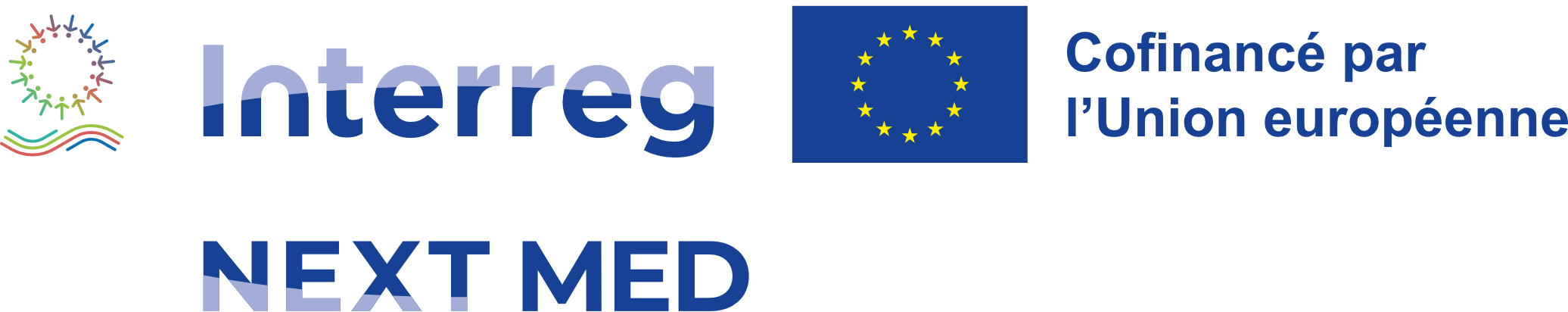 Interreg Next Med : Typologie des projets
Développement, la mise à l’échelle et la mise en œuvre de solutions innovantes en matière de transition verte
Accent sur les pilotes : petites infrastructures et actions de démonstration
Impact attendu : technique, culturel (changement de comportement) et réglementaire (soutien politique)
Min.: 3 partenaires / 3 pays
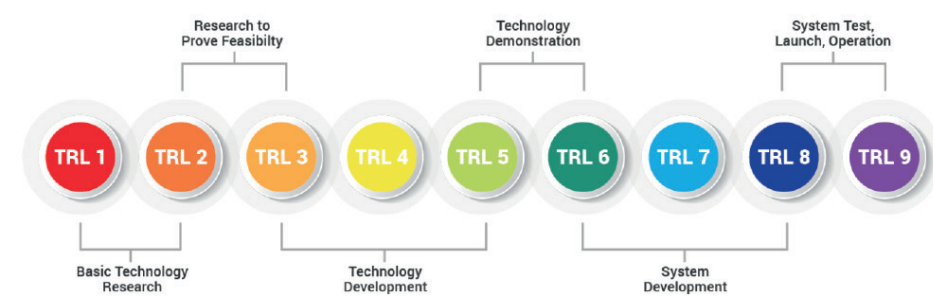 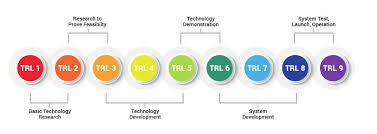 23
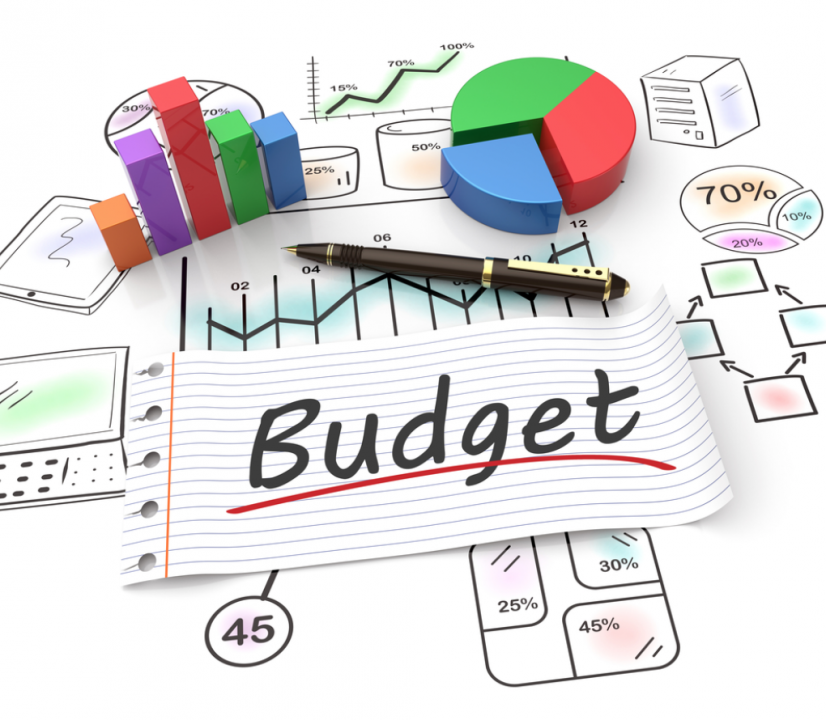 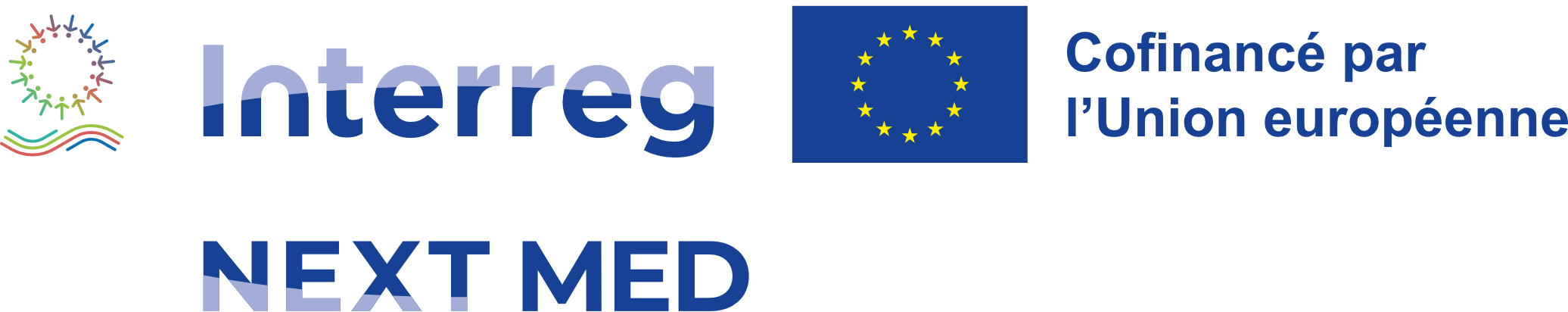 Interreg Next Med : Budget
Plus grand programme de coopération extérieure de l’UE dans le bassin méditerranéen
Les propositions sont financées à   89%  par l'UE au maximum (y compris les partenaires algériens)
Budget pour 2025 (DL en Avril 2025)
24
Les programmes européens à retenir pour la mobilité
Horizon Europe MSCA et ERC, Erasmus+
Et la mobilité?
Mobilités de recherche (R&D)
 MSCA (bourses individuelles, réseaux de doctorants ou PHD)
 ERC (Projet de recherche de 5 ans dans un labo européen mais aussi  intervenir comme expert invité)
Coopération et Mobilité des étudiants
 Erasmus+ : Mobilités étudiants, Master internationaux, formation pro., coopération enseignement sup., Echanges de bonnes pratiques
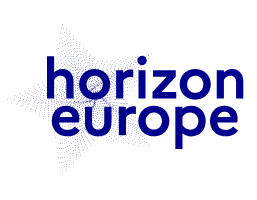 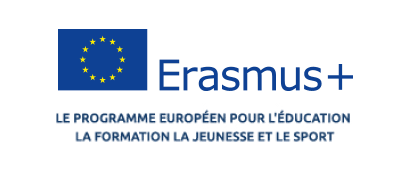 26
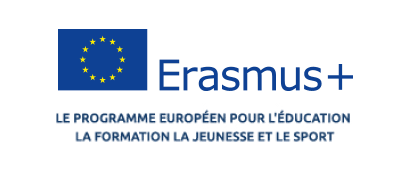 Le programme Erasmus+
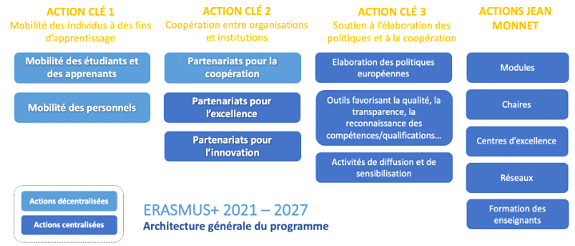 Source: Agence E+ France
27
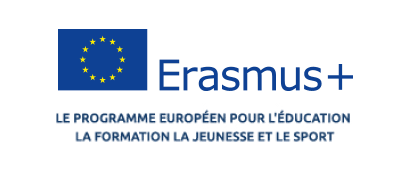 Autre programme spécifique
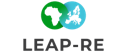 Long-Term Joint EU-AU Research and Innovation Partnership on Renewable Energy
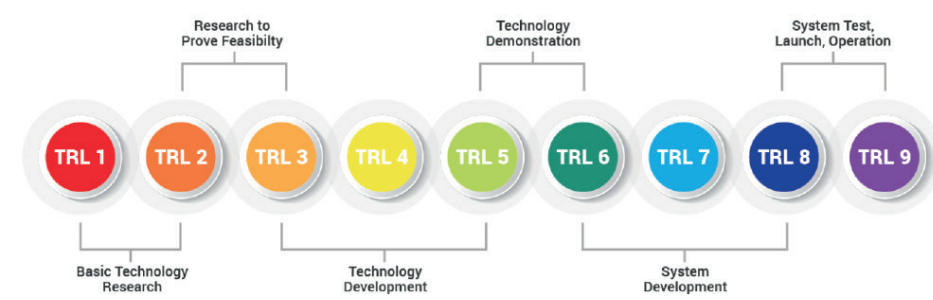 28
Cartographie des instruments sur l’économie bleue
29
[Speaker Notes: En colonne, vous avez les critères pour choisir le bon guichet 


Synthèse
Bioéconomie
HEU : Budget de 2021 à 2027
PRIMA : budget décennale > période 2018 à 2028
MSCA : Budget de 2021 à 2027]
Réseautage et intégration dans un consortium
Les bonnes pratiques
Réseautage et intégration dans un consortium
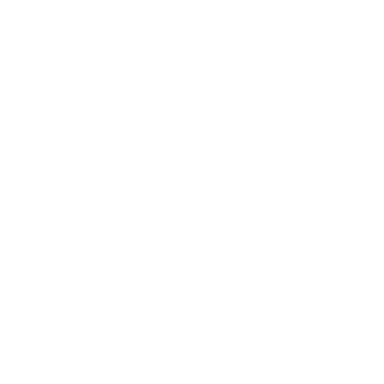 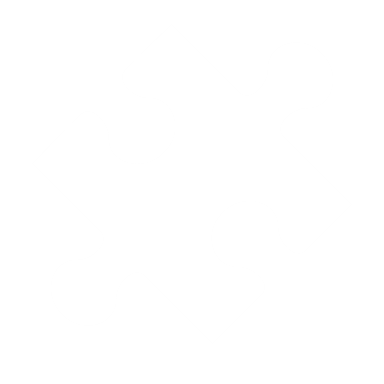 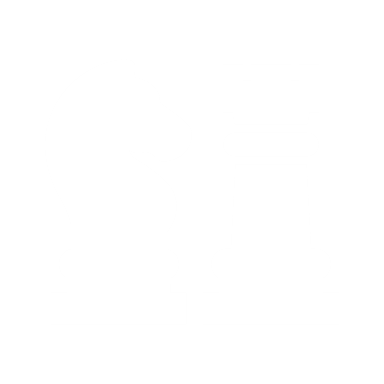 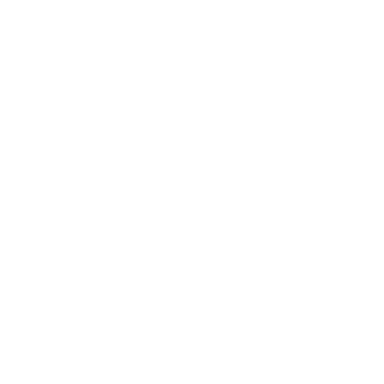 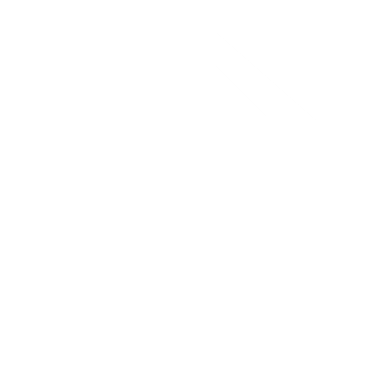 Construire ses relations
Développer une stratégie de réseautage
Positionnement sur un programme
Rédiger une note conceptuelle (One page)
Définir clairement son projet de R&D
31
[Speaker Notes: Comment Bien Réseauter et Intégrer un Consortium Européen ?S’intégrer dans un consortium européen pour un projet de R&D nécessite une approche stratégique et proactive. Voici les bonnes pratiques :

Se positionner ou positionner son projet : Un projet bien positionné optimise ses chances d’obtenir un financement adapté, permet un gain de temps et assure une meilleure adéquation avec les calls.  
 Définir clairement son projet de R&D : problématique que le projet vise à résoudre, innovation apportée, résultats attendus etc.
 Cartographier son environnement technologique et stratégique : adéquation avec les priorités EU, projets similaires déjà subventionnés, principaux acteurs impliqués dans ce domaine etc. 
 Rédiger un One page (note conceptuelle) avant de se lancer dans l’identifier un call pour mieux cibler les calls adaptés et/ou approcher efficacement un consortium : 
 Une note conceptuelle d’une page est un outil clé pour bien réseauter et intégrer un consortium européen, car elle permet de présenter clairement et rapidement l’essence du projet aux partenaires potentiels. 
  Mettre en valeur l’apport unique de votre expertise, votre compétence spécifique, le problème adressé, lien avec les priorités EU, TRL actuel et besoins, e potentiel d’impact, l’accès à un marché particulier (Afrique du nord etc.), type de partenariat recherché, budget cible etc. 
 



  Développer une stratégie de réseautage : 
 Participer aux événements européens : Info Days de la Commission, conférences sectorielles, brokerage events.
 Rejoindre des clusters et réseaux : Pôles de compétitivité, alliances sectorielles, groupements industriels.
 Interagir avec les points de contact nationaux (PCN) : Ils peuvent aider à identifier des partenaires et donner des conseils.
 Construire son réseau et identifier ses potentiels partenaires : Portail Funding & Tenders, Base de données des projets financés Cordis, Points de Contact Nationaux (PCN), événements de Brokerage etc.]
Réseautage et intégration dans un consortium (1/3)
Définir clairement son projet de R&D
Positionnement sur un programme
Permet d’adapter son projet et bien la situer afin de mieux cibler les financements.
Correspond à problématique que le projet vise à résoudre, innovation apportée, résultats attendus etc.
Essentiel pour convaincre des partenaires potentiels et les inciter à collaborer.
Permet d’identifier les acteurs clés et attirer/intégrer les bons partenaires.
Permet de déterminer, les dynamismes en cours, les opportunités pour une meilleure intégration dans un consortium.
Structurer son positionnement et valoriser son expertise.
32
[Speaker Notes: Comment Bien Réseauter et Intégrer un Consortium Européen ?S’intégrer dans un consortium européen pour un projet de R&D nécessite une approche stratégique et proactive. Voici les bonnes pratiques :

Se positionner ou positionner son projet : Un projet bien positionné optimise ses chances d’obtenir un financement adapté, permet un gain de temps et assure une meilleure adéquation avec les calls.  
 Définir clairement son projet de R&D : problématique que le projet vise à résoudre, innovation apportée, résultats attendus etc.
 Cartographier son environnement technologique et stratégique : adéquation avec les priorités EU, projets similaires déjà subventionnés, principaux acteurs impliqués dans ce domaine etc.]
Réseautage et intégration dans un consortium (2/3)
Développer une stratégie de réseautage
Construire ses relations
Participer aux événements européens (e.g. Info Days de la Commission, conférences sectorielles, brokerage events.)
Participer aux événements européens (e.g. Info Days de la Commission, conférences sectorielles, brokerage events.)
Identifier ses potentiels partenaires et construire son réseau : Portail Funding & Tenders, Base de données Cordis,  Brokerage etc.
Rejoindre des clusters et réseaux   Interagir avec les points de contact nationaux (PCN).
Créer des initiatives (e.g. IPTICAR) et/ou clusters pour servir d’interface avec les instances UE et fournir un accompagnement direct aux chercheurs.
Construire des liens durables et de confiance avec les partenaires identifiés 
 et pérenniser ces liens pour favoriser une collaboration fructueuse et durable.
33
[Speaker Notes: Développer une stratégie de réseautage : 
 Participer aux événements européens : Info Days de la Commission, conférences sectorielles, brokerage events.
 Rejoindre des clusters et réseaux : Pôles de compétitivité, alliances sectorielles, groupements industriels.
 Interagir avec les points de contact nationaux (PCN) : Ils peuvent aider à identifier des partenaires et donner des conseils.
 Construire son réseau et identifier ses potentiels partenaires : Portail Funding & Tenders, Base de données des projets financés Cordis, Points de Contact Nationaux (PCN), événements de Brokerage etc.

Le programme ! IPTICAR*]
Réseautage et intégration dans un consortium (3/3)
Rédiger une note conceptuelle 
(One page)
Approche clé pour présenter clairement de manière synthétique l’essence du projet aux partenaires potentiels.
Homework

Pour la formation en avril, préparez un One page de votre projet !
Permet d’accélérer les discussions & décisions et d’attirer l’intérêt des partenaires
Mettez en valeur l’apport unique de votre expertise, votre compétence spécifique, le problème adressé, lien avec les priorités EU, TRL actuel et besoins, e potentiel d’impact, l’accès à un marché particulier (Afrique du nord etc.), type de partenariat recherché, budget cible etc.
34
[Speaker Notes: Rédiger un One page (note conceptuelle) avant de se lancer dans l’identifier un call pour mieux cibler les calls adaptés et/ou approcher efficacement un consortium : 
 Une note conceptuelle d’une page est un outil clé pour bien réseauter et intégrer un consortium européen, car elle permet de présenter clairement et rapidement l’essence du projet aux partenaires potentiels. 
  Mettre en valeur l’apport unique de votre expertise, votre compétence spécifique, le problème adressé, lien avec les priorités EU, TRL actuel et besoins, e potentiel d’impact, l’accès à un marché particulier (Afrique du nord etc.), type de partenariat recherché, budget cible etc.]
En vous remerciant  de votre participation !
Des questions ?
Do not edit
How to change the design
Posez votre question
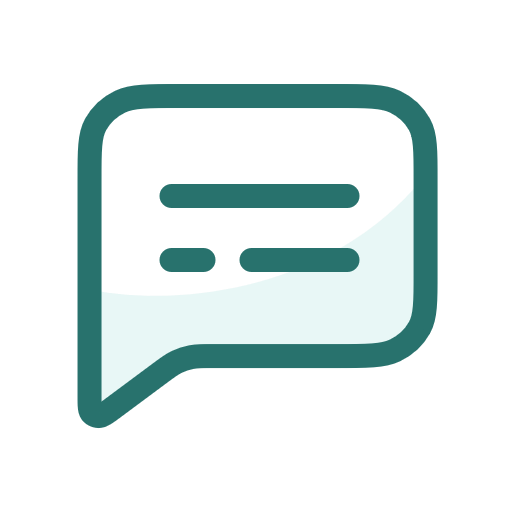 The Slido app must be installed on every computer you’re presenting from
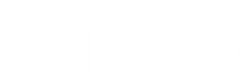 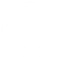 En vous remerciant  de votre participation !
Contact formateurs : formationprojetsEB@innofluence.eu 

Toutes les informations relatives à la formation se retrouvent ici:

https://innofluence.eu/index.php/formation-en-developpement-et-soumission-de-projets-de-recherche/

Qrcode
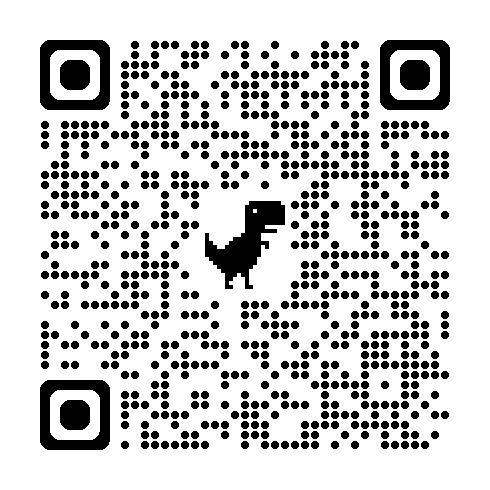 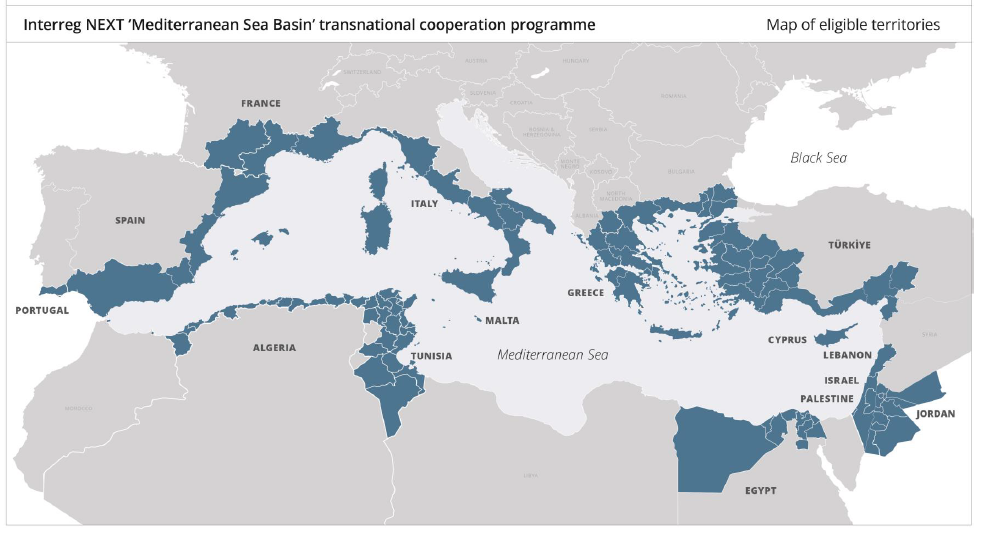 INTERREG
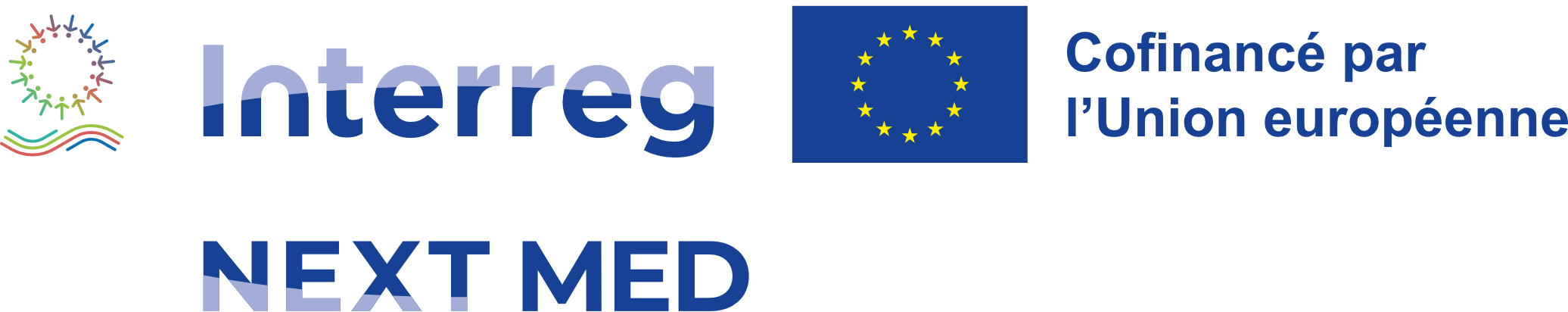 INTERREG MED : Coopération Térritoriale Européenne Méditérannéenne
Objectif
Type de projet à financer
Critère D’éligibilité et d’évaluation
Budget & calendrier
Transformation verte.
Eco-jeunesse.
Durée : 24, 30 ou 36 mois.
Une proposition = un objectif spécifique (e.g. Gestion de l'eau et conservation des ressources en eau; Collecte et traitement des eaux usées conformes aux critères d'efficacité énergétique etc.); 
Dimension financière des projets : 
Projet de transformation verte : un coût entre 2 et 3,5 M€
Projet d’éco jeunesse : un coût entre 0,7 et 2M€
Exemple de réalisations attendus : 
Augmentation du partage des connaissances entre les organisations sectorielles 
- Amélioration de l'accès à des solutions innovantes mises à l’essai pour les entreprises du secteur
Création ou renforcement de réseaux ou partenariats internationaux
Accès amélioré à des solutions innovantes mises à l’essai en matière d’efficacité énergétique
Eligibilité :
Minimum de 3 pays participants dans le partenariat.
Au moins 1 Pays Partenaire
Méditerranéen et 1 Pays
Méditerranéen de l'UE dans chaque partenariat.
Un maximum de 2 organisations par pays est autorisé dans le même partenariat.
Recommandé : maximum de 7 organisations par partenariat avec un équilibre Est-Ouest.
Evaluation Même critère que HEU
Pertinence par rapport aux objectifs du programme
Pertinence de la qualité de leur conception et de leurs impacts 
La qualité et l’efficacité de la mise en œuvre : pertinence du plan de travail, composition du consortium, allocation des ressources.
Encourage la coopération euro-méditerranéenne transnationale et interrégionale en renforçant les partenariats et favorisant les politiques de voisinages. 

Priorité 1 : Une Méditerranée plus compétitive et intelligente
Priorité 2 : Une Méditerranée plus verte, à faibles émissions de carbone et  résiliente (couvre l’économie bleue)
Priorité 3 : Une Méditerranée plus sociale et inclusive
Priorité 4 : Une meilleure gouvernance de la coopération pour la Méditerranée.
Budget indicatif 2025
Pour le call dédié à la transition verte, un budget de 83,7 M€ par  Objectif Spécifique est alloué.
89 % de contribution de
l'UE.
Allocation d’un min. de 50 % du budget du projet dans les Pays Partenaires
Méditerranéens.
Calendrier
DL = 15 Avril 2025
38
[Speaker Notes: Focus sur 4em dispositif

Les objectifs stratégiques Interreg NEXT MED suivants sont issus du document de programme Interreg NEXT Bassin Maritime Méditerranée 

Priorité 1 : Une Méditerranée plus compétitive et intelligente Objectif spécifique : avec un défi de traiter les impacts multiples du changement climatique sur les ressources naturelles, les écosystèmes, les communautés, les entreprises et la santé publique. 
Priorité2 : Qui intéresse plus l’économie bleue, avec une Méditerranée plus verte et à faibles émissions de carbone, c’est-à-dire un renforcement des secteurs environnementaux clés… 
Efficacité énergétique : améliorer les technologies économes en énergie pour les infrastructures, le parc immobilier et les PME. 
Adaptation au changement climatique : renforcer la résilience aux catastrophes grâce à des approches écosystémiques. 
Gestion de l’eau : optimiser l’utilisation durable de l’eau et réduire le gaspillage. 
Économie circulaire : promouvoir l’approvisionnement durable en matériaux, la gestion du cycle de vie et les pratiques efficaces de réduction et de recyclage des déchets. 
Priorité 3 : Une Méditerranée plus sociale 
Priorité 4: Une meilleure gouvernance de la coopération pour la Méditerranée Objectif spécifique : ISO6.6. Autres actions pour soutenir une meilleure gouvernance de la coopération (tous les volets)


CRITERE D’ELIGIBILITE

Qui peut participer ?
La participation est ouverte à un large éventail d’organisations (pas aux personnes physiques), notamment aux : 
Administrations publiques nationales, régionales et locales
Agences publiques
Universités et centres de recherche
ONG et organisations de la société civile, fondations, associations
Organismes de soutien aux entreprises, incubateurs/accélérateurs, chambres de commerce, PME
Organisations internationales et intergouvernementales*


Globalement, Toutes les organisations établies depuis au moins deux ans à partir de la date de lancement de l’appel peut participer à InterReg MED]
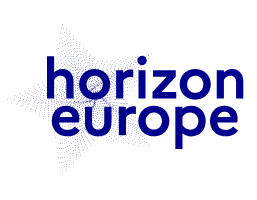 MSCA (Pilier 1)
msca: Marie Skłodowska-Curie Actions
Objectif
Type de projet à financer
Critère D’éligibilité et d’évaluation
Budget & calendrier
MSCA/DN : Projets collaboratifs recrutant des doctorants inscrits dans des programmes doctoraux. Participation possible des institutions Algériennes en tant que partenaires associés (e.g. en accueillant des doctorants, mais financement non automatique).

MSCA/PF : Projets de recherche individuels(max 24 mois) permettant aux chercheurs d'acquérir de l'expérience dans d'autres pays, disciplines et secteurs non académiques. Les chercheurs algériens peuvent postuler aux bourses postdoctorales européennes pour mener des projets dans l'UE ou les pays associés. 

MSCA / SE :  Projets collaboratifs impliquant des échanges de personnel entre les secteurs académique et non académique, et entre différents pays. Participation possible des institutions Algériennes en tant que partenaires associés mais financement non automatique
Eligibilité
MSCA/DN & MSCA/SE : Consortium : Minimum de 3  entités légales indépendantes établies dans des États membres de l'UE ou des pays associés à Horizon Europe.
Personnel éligible : Chercheurs, personnels techniques & administratifs impliqués dans les activités de R&D et innovation.
MSCA/PF : Chercheurs : Titulaire d'un doctorat, avec jusqu'à huit ans d'expérience
Règle de mobilité : Ne pas avoir résidé ou exercé leur activité principale dans le pays de l'organisme d'accueil pendant plus de 12 mois au cours des trois années précédant la date limite de l'appel.
Evaluation
Pertinence par rapport aux objectifs du programme
Pertinence de la qualité de leur conception et de leurs impacts 
La qualité et l’efficacité de la mise en œuvre : pertinence du plan de travail, composition du consortium, allocation des ressources.
CV des chercheurs
Soutien à la formation, mobilité et développement de carrière de chercheurs. 
MSCA/DN : Mise en place des programmes doctoraux collaboratifs en partenariat avec les de recherche de l’UE et au-delà.
MSCA/PF : Mobilité pour les chercheurs titulaires pour l’acquisition de nouvelles compétences.
MSCA/SE : Favoriser les échanges internationaux pour renforcer les collaborations entre les secteurs académiques.
Budget indicatif 2025
MSCA/DN : 458,66 M€
MSCA/PF : 274,63 M€
MSCA/SE : 82,76 M€

Calendrier
MSCA/DN : Open = 28 mai 2025; DL = 25 Nov 2025.
MSCA/PF : Open = 8 Mai 2025; DL = 10 Sept. 2025
MSCA/SE : Open = 27 mars 2025; DL = 8 octobre 2025.
39
[Speaker Notes: Focus sur 3em dispositif

Les Actions Marie Skłodowska-Curie (MSCA) constituent un programme phare de l'Union européenne visant à soutenir la formation, la mobilité et le développement de carrière des chercheurs. Voici un aperçu des principaux programmes MSCA

OBJECTIF
1. Réseaux de formation doctorale (Doctoral Networks) : Mettre en place des programmes doctoraux collaboratifs pour former des doctorants hautement qualifiés, en partenariat avec des universités, des instituts de recherche et des acteurs socio-économiques à travers l'Europe et au-delà. 
2. Bourses postdoctorales (Postdoctoral Fellowships) : Soutenir les chercheurs titulaires d'un doctorat souhaitant mener des activités de recherche à l'étranger, acquérir de nouvelles compétences et développer leur carrière. 
3. Échanges de personnel (Staff Exchanges) : Favoriser des échanges internationaux et intersectoriels de personnel impliqué dans des activités de recherche et d'innovation, renforçant ainsi les collaborations durables entre diverses organisations à travers le monde.

TYPE DE PROJET FINANCE 

1. Réseaux de formation doctorale (Doctoral Networks) : Type de projet financé : Projets collaboratifs recrutant des doctorants inscrits dans des programmes doctoraux, avec des initiatives telles que les Doctoral Networks standards, les Doctorats conjoints et les Doctorats industriels.  
2. Bourses postdoctorales (Postdoctoral Fellowships) : Projets de recherche individuels permettant aux chercheurs d'acquérir de l'expérience dans d'autres pays, disciplines et secteurs non académiques. 
3. Échanges de personnel (Staff Exchanges) : Projets collaboratifs impliquant des échanges de personnel entre les secteurs académique et non académique, et entre différents pays.

CRITERE D’ELIGIBILITE

1. Réseaux de formation doctorale (Doctoral Networks) : 
Consortium : Minimum de trois entités légales indépendantes établies dans des États membres de l'UE ou des pays associés à Horizon Europe.
Chercheurs : Doctorants de toute nationalité, n'ayant pas résidé ou exercé leur activité principale dans le pays de l'organisme recruteur pendant plus de 12 mois au cours des trois années précédant leur recrutement.
Pour les Algériens : Les institutions algériennes peuvent participer en tant que partenaires associés, mais le financement de l'UE pour ces organisations n'est pas automatique et peut nécessiter des justifications spécifiques ou un cofinancement national. 
2. Bourses postdoctorales (Postdoctoral Fellowships) :
Chercheurs : Titulaire d'un doctorat, avec jusqu'à huit ans d'expérience en recherche après l'obtention de celui-ci.
Règle de mobilité : Ne pas avoir résidé ou exercé leur activité principale dans le pays de l'organisme d'accueil pendant plus de 12 mois au cours des trois années précédant la date limite de l'appel.
Pour les Algériens : Les chercheurs algériens peuvent postuler aux bourses postdoctorales européennes pour mener des projets dans l'UE ou les pays associés. Les institutions algériennes peuvent participer en tant que partenaires associés dans le cadre des bourses postdoctorales mondiales, mais le financement de l'UE pour ces organisations n'est pas automatique et peut nécessiter des justifications spécifiques ou un cofinancement national.   
3. Échanges de personnel (Staff Exchanges) : 
Consortium : Minimum de trois entités légales indépendantes établies dans des États membres de l'UE ou des pays associés à Horizon Europe.
Personnel éligible : Chercheurs, personnels techniques et administratifs impliqués dans des activités de recherche et d'innovation.
Pour les Algériens : Les institutions algériennes peuvent participer en tant que partenaires associés, mais le financement de l'UE pour ces organisations n'est pas automatique et peut nécessiter des justifications spécifiques ou un cofinancement national..
BUDGET & CALENDRIER

1. Réseaux de formation doctorale (Doctoral Networks) : 
Budget : Environ 458,66 millions d'euros pour l'appel 2025 (sous réserve de confirmation). 
Calendrier 2025 :
28 mai 2025 : Lancement de l'appel à propositions.
25 novembre 2025 : Date limite de soumission des propositions.
Avril 2026 : Notification des résultats aux candidats (à confirmer).
Juillet 2026 : Signature des accords de subvention pour les projets retenus (à confirmer).
Août 2026 : Début des premiers projets financés par l'UE (à confirmer). 
2. Bourses postdoctorales (Postdoctoral Fellowships) :
Budget : Environ 274,63 millions d'euros pour l'appel 2025 (sous réserve de confirmation). 
Calendrier 2025 :
8 mai 2025 : Lancement de l'appel à propositions.
10 septembre 2025 : Date limite de soumission des propositions.
Février 2026 : Notification des résultats aux candidats (à confirmer).
Avril 2026 : Signature des accords de subvention pour les projets retenus (à confirmer).
Avril 2026 : Début des premiers projets financés par l'UE (à confirmer). 
3. 3. Échanges de personnel (Staff Exchanges) :
Le budget indicatif alloué à l'appel MSCA Staff Exchanges 2025 est de 82,76 millions d'euros. 
Calendrier pour 2025 :
27 mars 2025 : Ouverture de l'appel à propositions.
8 octobre 2025 : Date limite de soumission des propositions.
Mars 2026 : Notification des résultats aux candidats (date à confirmer).
Juin 2026 : Signature des accords de subvention pour les projets retenus (date à confirmer).
Juin 2026 : Démarrage des premiers projets financés (date à confirmer).]
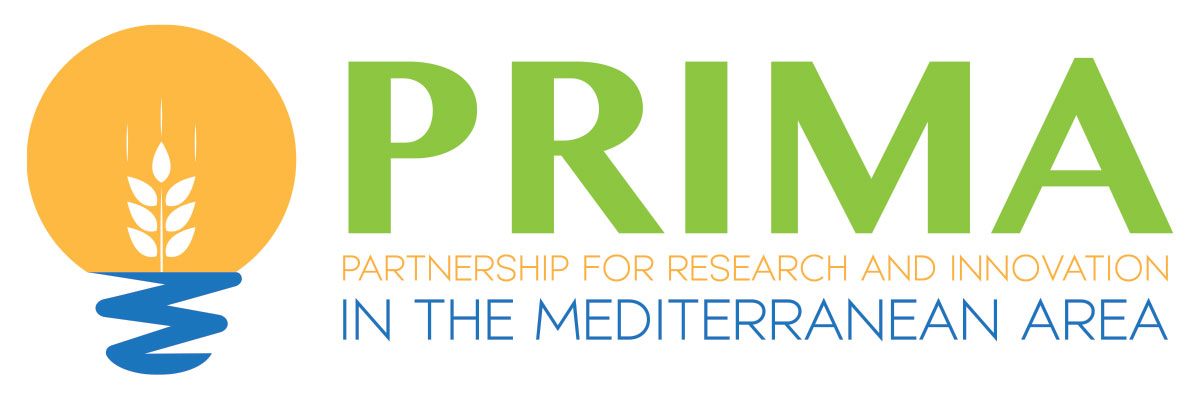 PRIMA
PRIMA : Partenariat pour la Recherche et l’innovation en méditerranée
Objectif
Type de projet à financer et modalité de financement
Critère D’éligibilité et d’évaluation
Budget & calendrier
Publication des calls sous 2 formats : 
Section 1 : Les projets sont soumis auprès de PRIMA, financés par la CE et suivent les règles de participation HEU (Taux de succès moyen de 4,5%).  Les actions de démonstration et innovation sont financées.
Section 2 : les projets sont soumis auprès de PRIMA mais les agences nationales en assurent le financement. Il faut donc suivre leurs règles de participation (éligibilité, contractualisation, suivi de la mise en œuvre). Seules des RIA sont financées. (taux de succès moyen de 17%).
PRIMA Woman Greening Food Systems Award visant à vise à reconnaître et célébrer les contributions exceptionnelles des femmes méditerranéennes dans la promotion de systèmes alimentaires durables et résilients.
PRIMA Training and Mobility Award (PTMA) : initiative visant à renforcer les capacités de recherche et d'innovation en Méditerranée.
Eligibilité
La participation de consortiums composés d’entités issues des pays participants à PRIMA.
L’alignement avec les domaines thématiques définis dans l’appel.
Le respect des lignes directrices spécifiques aux projets.
Evaluation : Même critère que HEU  
L’excellence : clarté des objectifs, solidité du concept, potentiel d’innovation.
L’impact : contribution aux résultats attendus, impact socio-économique, plan de diffusion.
La qualité et l’efficacité de la mise en œuvre : pertinence du plan de travail, composition du consortium, allocation des ressources.
Soutient la R&I dans le bassin méditerranéen

Thématiques
La gestion durable de l’eau
Les systèmes de productions agricoles
Les chaines de valeur de l’agroalimentaire méditerranéen
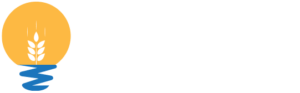 Budget
Un budget estimatif de 105 M€ pour 2025 – 2027, hors compléments Etats participants. (Sous réserve de validation après publication du programme définitif).
Co-financement via des fonds EU et nationaux

Calendrier
Deadline à venir après publication du programme de travail attendu courant Mars 2025
40
[Speaker Notes: Focus sur les dispositifs et les points clés avec en 1er le programme PRIMA

Objectif : PRIMA finance des projets qui répondent aux défis suivants 


PRIMA = Fondation basée à Barcelone publiant chaque année des appels pour répondre aux enjeux du partenariat sous 2 formats: 

La section 1 : les projets sont soumis auprès de PRIMA, financés par la CE et suivent les règles de participation HEU. 
La section 2 : les projets sont soumis auprès de PRIMA mais les agences nationales en assurent le financement. Il faut donc suivre leurs règles de participation (éligibilité, contractualisation, suivi de la mise en œuvre). Seules des RIA sont financées. 

Objectifs : 
La gestion durable de l’eau - garantir sa disponibilité et sa qualité ; gérer les eaux usées et déployer des systèmes circulaires ; améliorer l’efficacité énergétique de l’approvisionnement et l’utilisation de l’eau ; maintenir les écosystèmes fonctionnels ; augmenter le bénéfice environnemental.. 
Les systèmes de productions agricoles – adapter l’agriculture aux changements climatiques ; développer une agriculture durable et productive ; prévenir les risques de maladies émergentes ; contribuer à un développement territorial équilibré.. 
Les chaines de valeur de l’agroalimentaire méditerranéen – valoriser les produits issus du régime méditerranéen ; améliorer la sécurité alimentaire des chaines de valeur locales ; mettre en œuvre des innovations permettant d’accroitre la qualité, la durabilité et la compétitivité des chaines de valeur pour tous les acteurs ; favoriser le changement vers des régimes alimentaires durables


Type de projet et modalité : 
Les projets peuvent couvrir des activités de recherche fondamentale ou des actions d’innovation, en fonction des appels spécifiques. En effet, PRIMA publie chaque année des calls pour répondre aux enjeux du partenariat sous 2 formats
PRIMA Woman Greening Food Systems Award
Objectifs : Ce prix vise à reconnaître et célébrer les contributions exceptionnelles des femmes méditerranéennes dans la promotion de systèmes alimentaires durables et résilients. Il met en lumière le rôle essentiel des femmes dans l'innovation et la transformation des systèmes alimentaires durables dans la région méditerranéenne. Conditions d'éligibilité :Les candidates doivent démontrer des solutions innovantes pour verdir les systèmes alimentaires, en mettant l'accent sur des pratiques menées par des femmes dans la région méditerranéenne, axées sur la durabilité environnementale, la conservation de la biodiversité et l'efficacité des ressources dans l'agriculture, la production alimentaire et la réduction des déchets. 
Modalités de participation :Les candidates doivent soumettre leur candidature en ligne via le site officiel de PRIMA et doivent inclure une description détaillée du projet ou de l'initiative, mettant en évidence l'innovation, l'impact et la durabilité.
Evaluation : Les candidatures sont évaluées sur la base de l'excellence scientifique, de l'impact et de la qualité de la mise en œuvre.
Prix : Les lauréates reçoivent une récompense financière (par exemple, 10 000 € en 2024) et sont invitées par PRIMA à partager leurs témoignages lors d'événements officiels. 
PRIMA Training and Mobility Award (PTMA), une initiative visant à renforcer les capacités de recherche et d'innovation en Méditerranée.
Objectifs : Le PTMA a pour but de soutenir les entités éligibles basées à Malte dans l'établissement de collaborations avec des homologues étrangers issus des États participants à PRIMA. L'objectif principal est de favoriser les échanges de connaissances, le développement des compétences et la préparation de propositions pour les appels liés à PRIMA.
Conditions d'éligibilité : Les entités éligibles doivent être établies à Malte et démontrer que les activités proposées :
Développeront des collaborations transfrontalières efficaces. 
Engageront des activités de recherche et/ou de formation dans les domaines thématiques de PRIMA. 
Conduiront à la soumission d'une proposition à un appel lié à PRIMA.
Modalités de participation : Les opportunités de financement incluent :
Des formations courtes en personne et/ou des stages pour les chercheurs locaux dans des entités étrangères. 
Des visites stratégiques et ciblées par des candidats locaux à des entités étrangères. 
Des séminaires ou ateliers de transfert de connaissances ou de diffusion organisés à Malte, sur des domaines thématiques spécifiques de R&I de PRIMA. 
Les entités éligibles peuvent demander un financement allant jusqu'à 8 000 € par projet. Le PTMA est ouvert tout au long de l'année avec plusieurs dates limites pour la soumission des candidatures. 





DATES
L’appel à projets PRIMA 2025 devrait être lancé en mars 2025, en même temps que la publication du Programme de travail annuel (AWP) 2025. Les dates précises pour la soumission des propositions seront détaillées dans les documents officiels de l’appel.
Taux de succès issu du rapport intermédiaire d’évaluation du programme PRIMA (2018 – 2021)]
National Contact Point Algérie
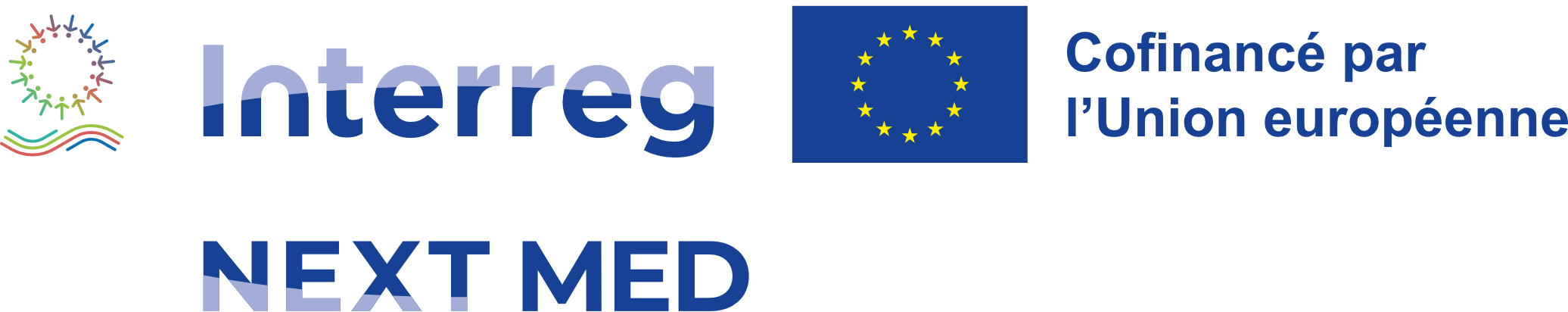 Nadia Kaassis
Centre National d’Etudes et d’Analyses pour laPopulation et le Développement (CENEAP)
Ministre de l’Intérieur, des Collectivités Locales et l’Aménagement du Territoire

Tel : +213 660 83 56 37

Email : knadia03@yahoo.fr
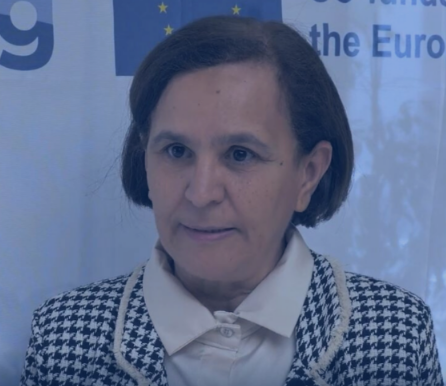 National Contact Point Algérie
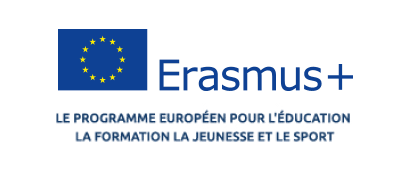 Pr. Boudour Mohamed
Coordonnateur NEO National Erasmus+ Office
https://erasmusplus.dz/algeria-erasmus-office/
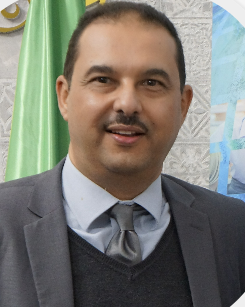 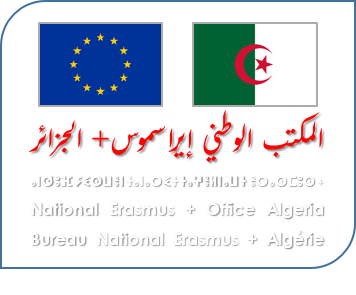